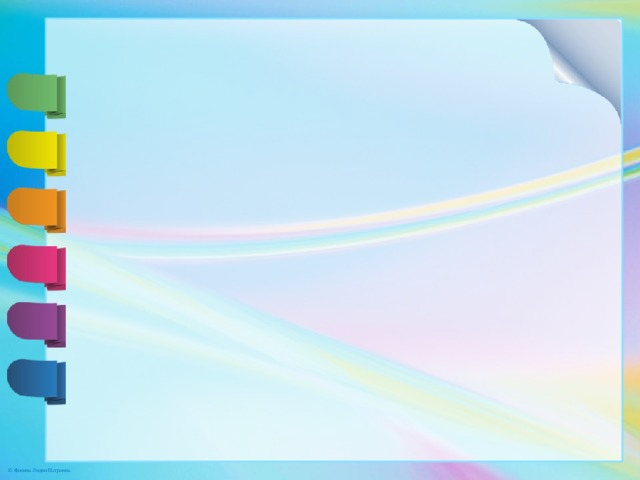 Конкурсная номинация
«Эффективные практики дошкольного образования»
 
МАТЕРИАЛЫ УЧАСТНИКА КОНКУРСА
 «ЭФФЕКТИВНЫЕ ПРАКТИКИ ДОШКОЛЬНОГО ОБРАЗОВАНИЯ»



Детско-родительский клуб «Детский сад, семья и я».
Малахова Валентина Викторовна,
воспитатель,
Бунина Зоя Георгиевна
учитель - логопед
МБДОУ №50,
ст. Некрасовская
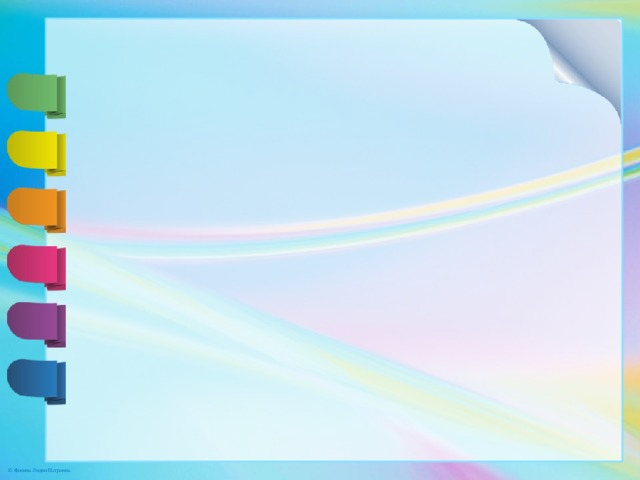 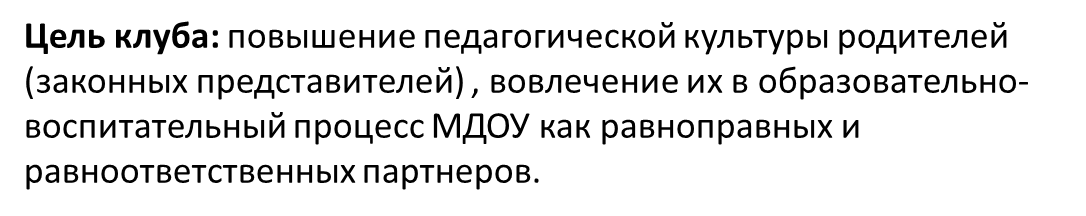 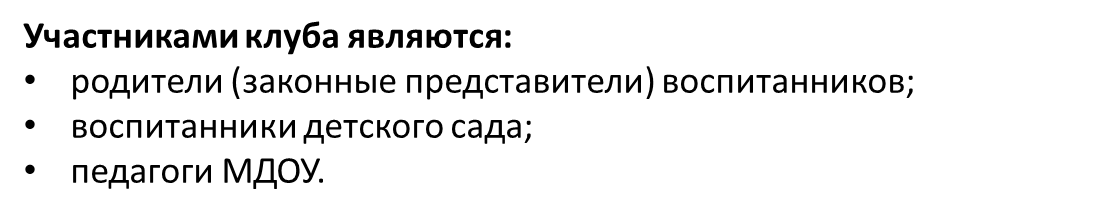 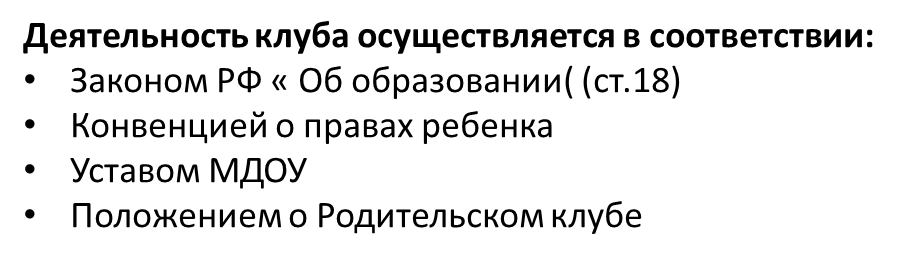 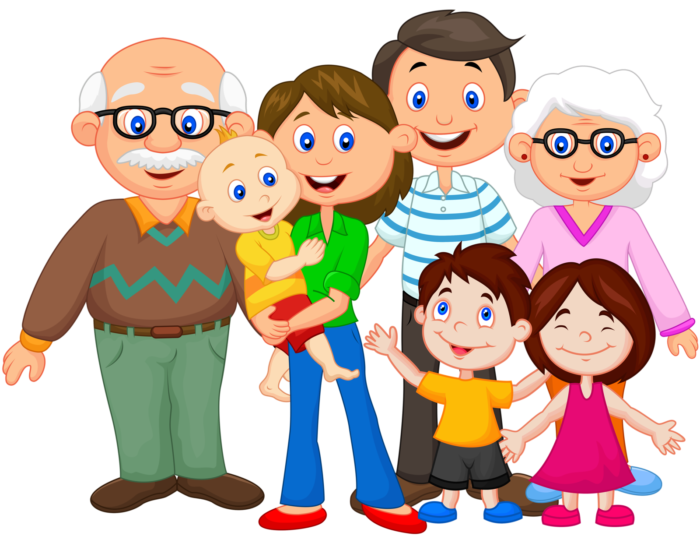 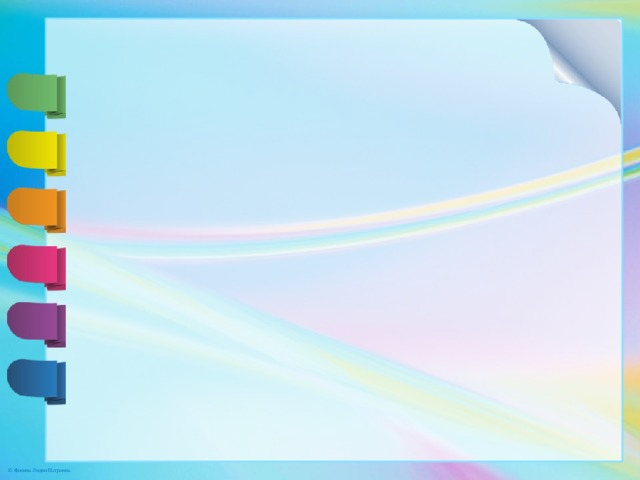 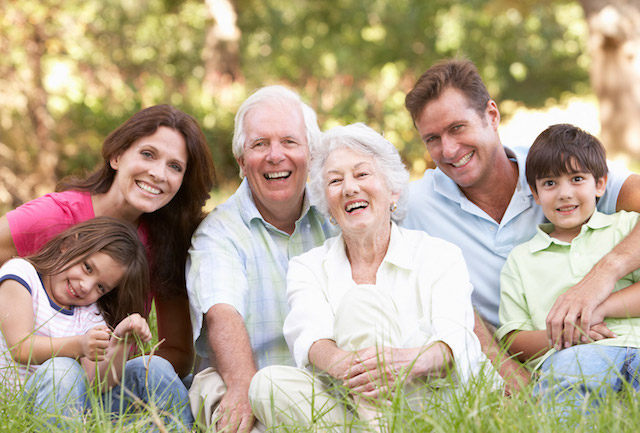 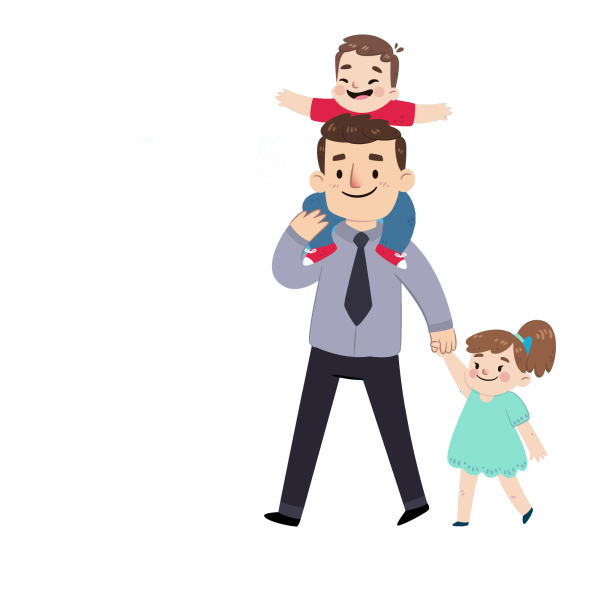 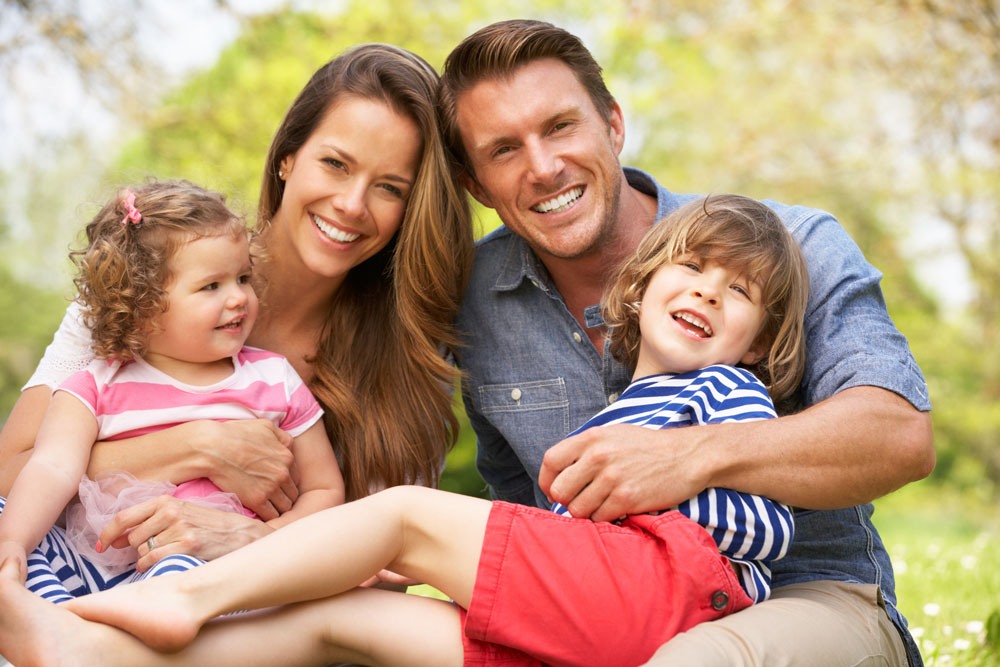 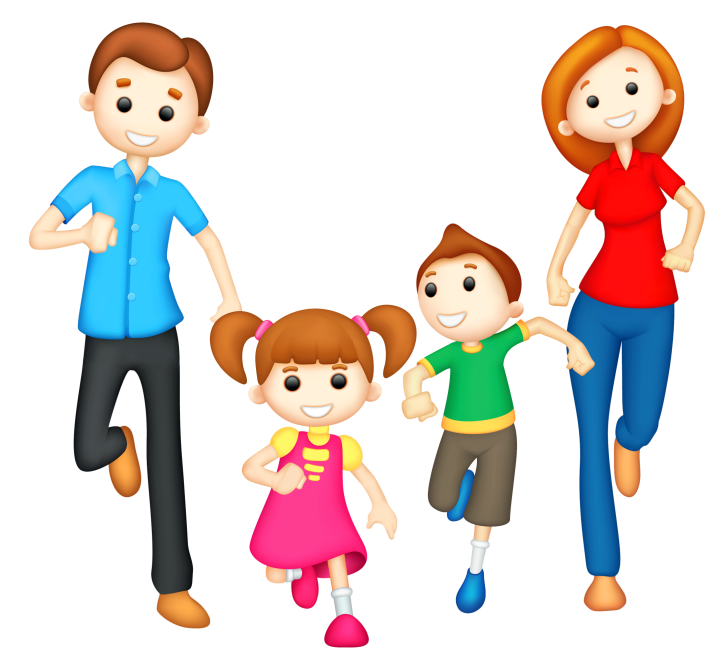 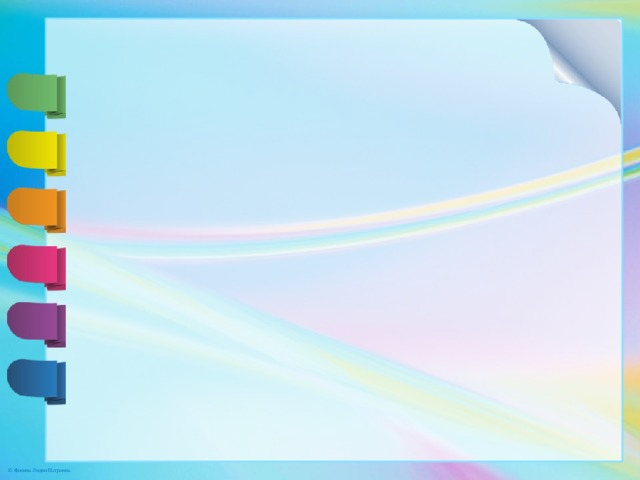 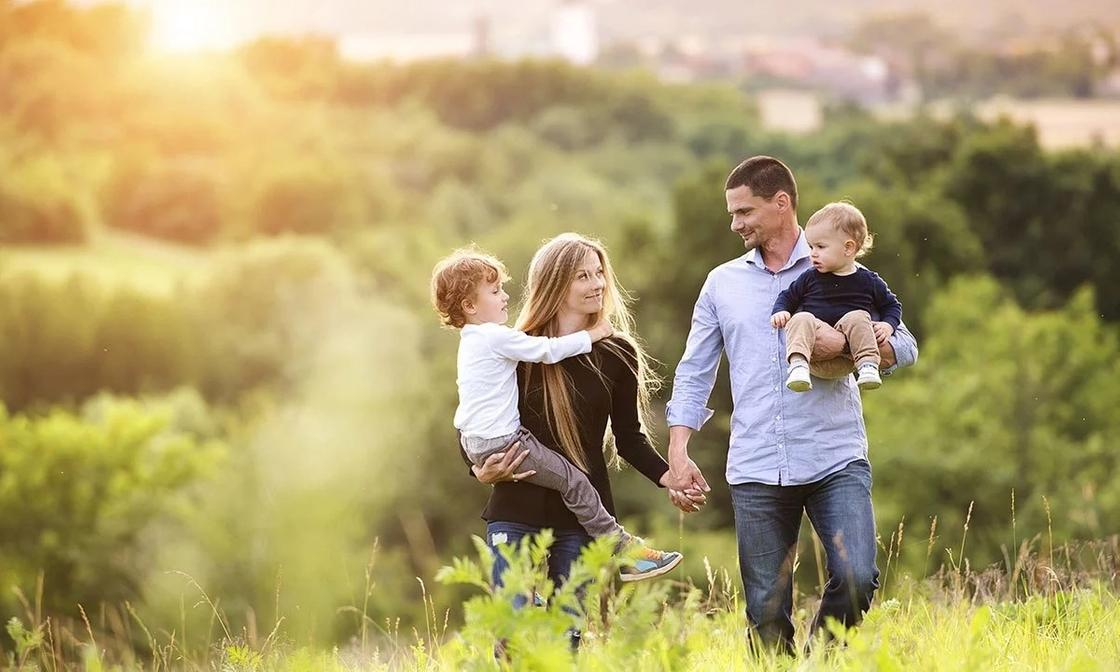 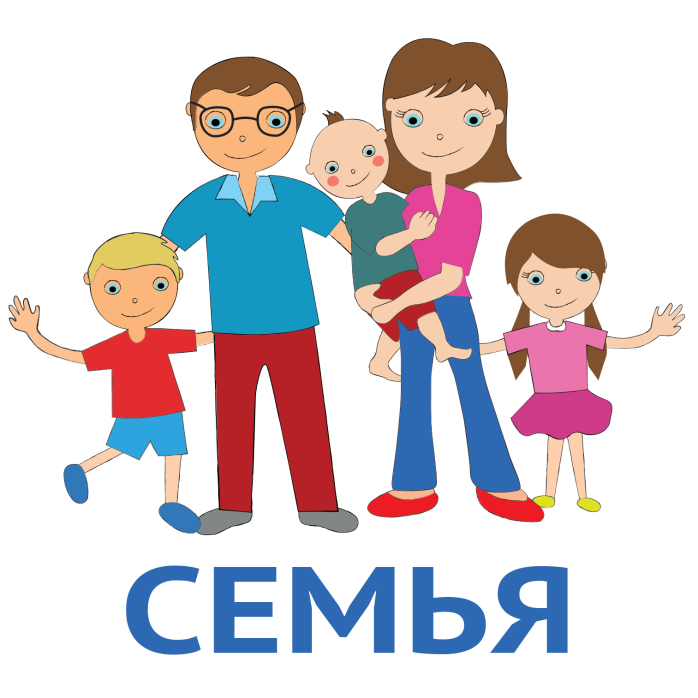 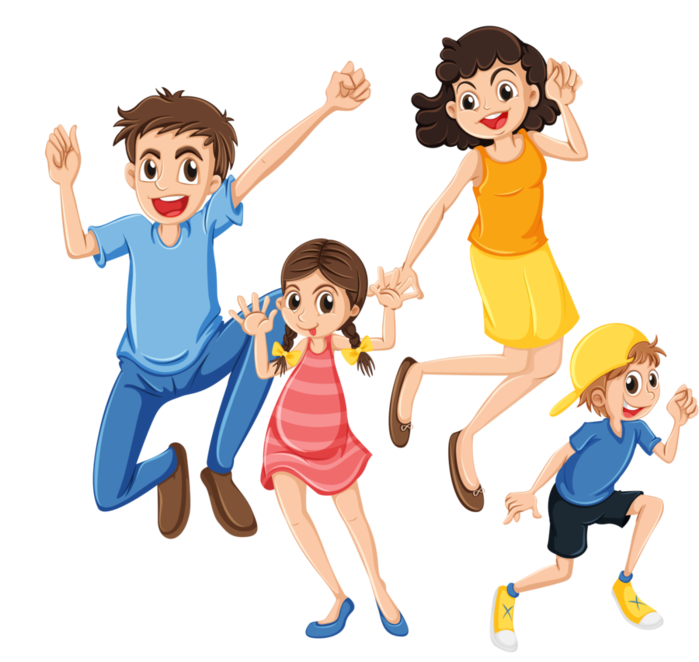 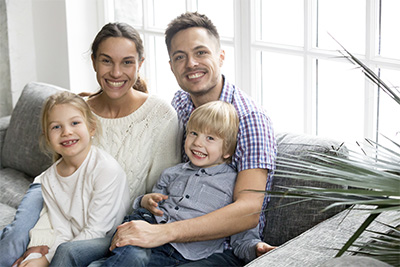 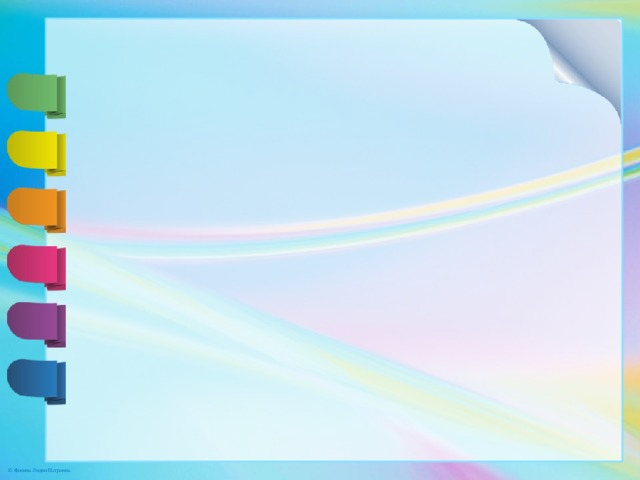 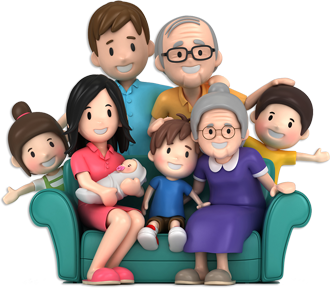